倍.M
Bèi
这台手机的价钱差不多是那台手机的三倍
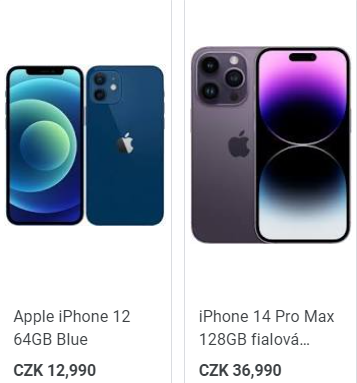 倍.M
日本的面积大概是台湾的十倍，人口是台湾的五倍
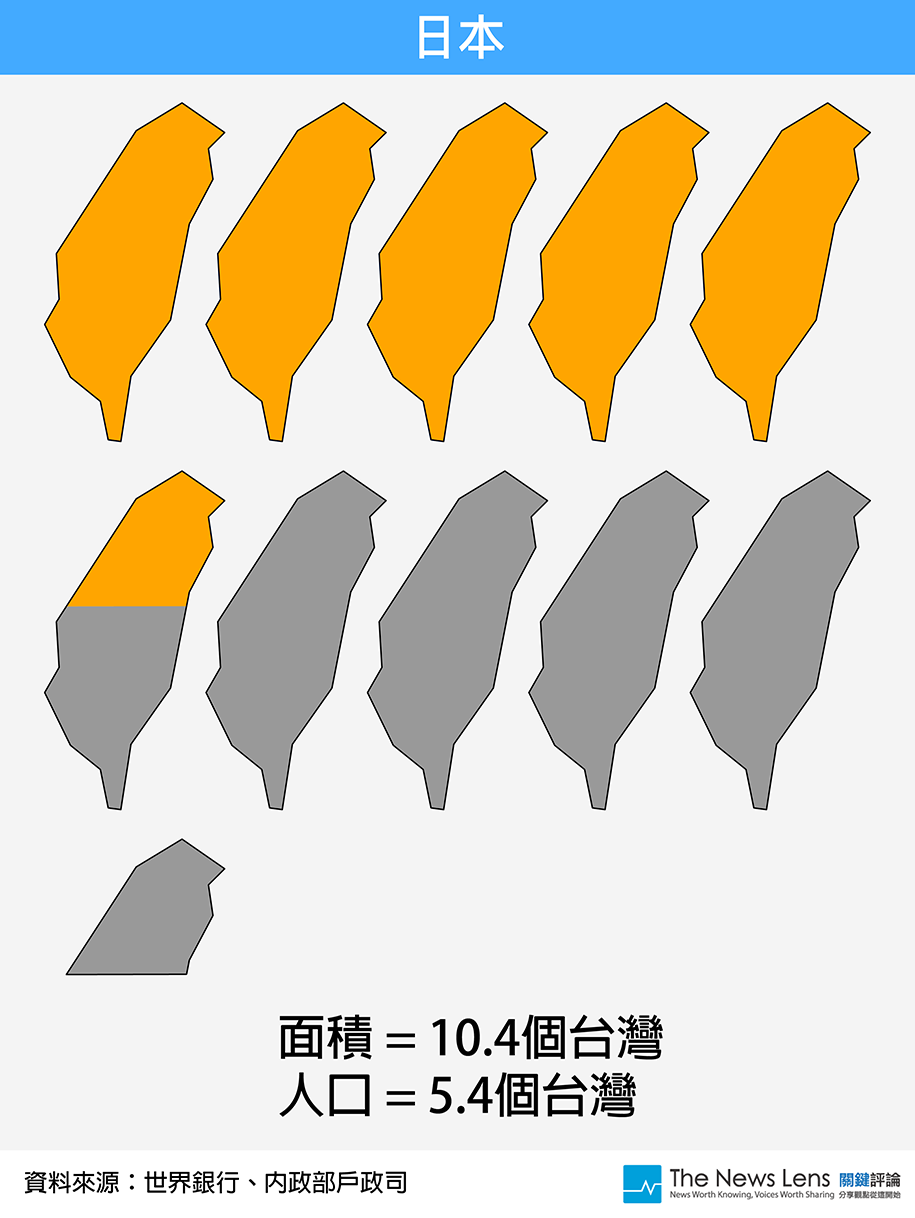 过节.VO
Guòjié
每年圣诞节，他都会回家跟家人过节
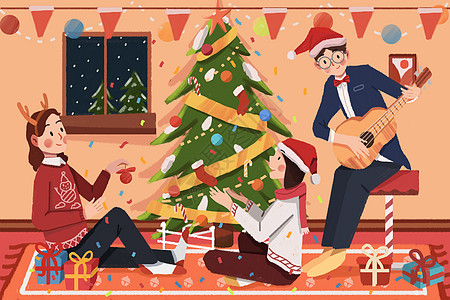 过节.VO
上一次过节的时候，他喝了很多酒
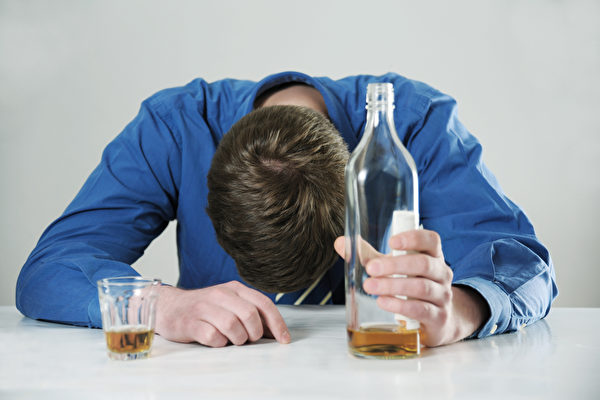 你们过节的时候都会有什么活动吗?
旅游.V/N
Lǚyóu
他非常喜欢旅游，过节如果放假他一定会出国去旅游
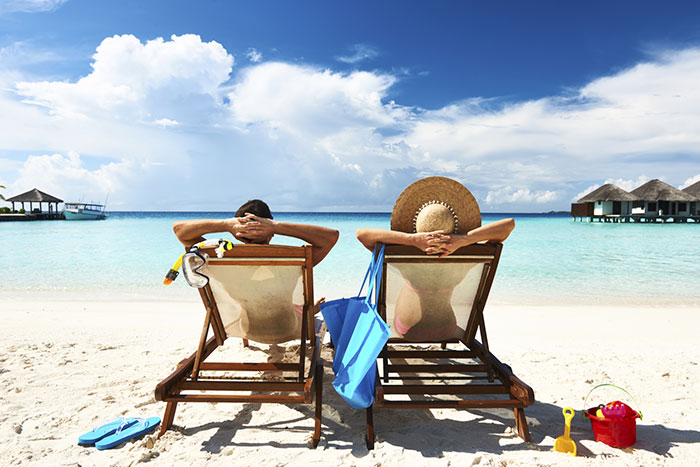 旅游.V/N
这个国家的政府很大一部份的收入都是来自旅游
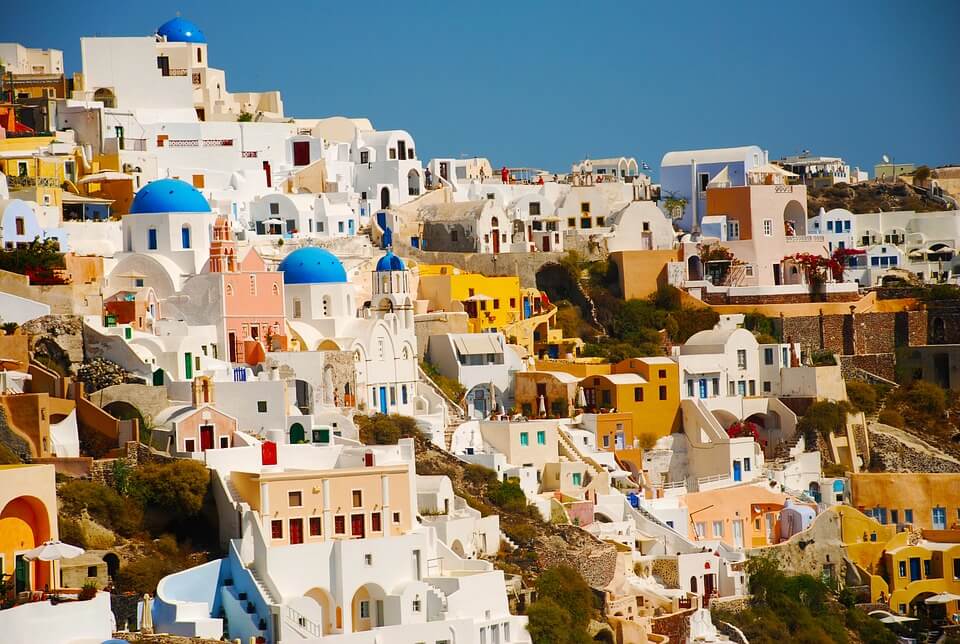 你们过节的时候会去旅游吗?
旅游v.s旅行
旅行
旅游
离开生活的地方，
路上的一切
到哪个地方玩，那个地方的风景
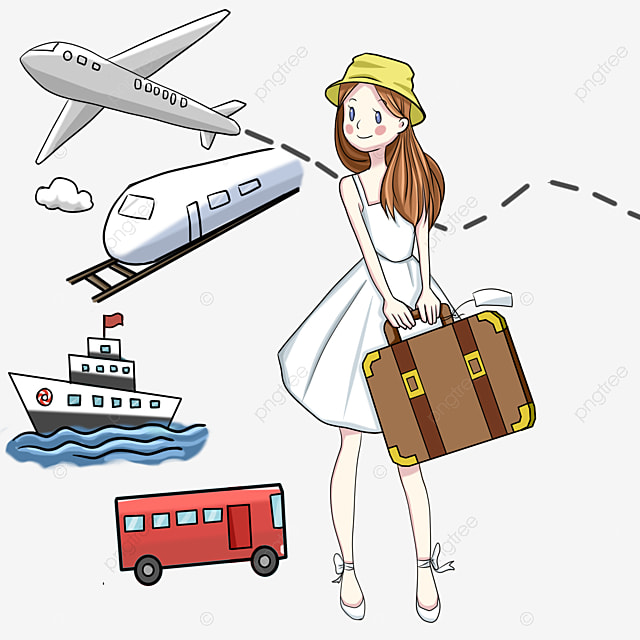 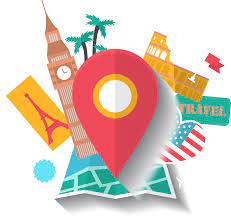 你喜欢旅游还是旅行呢?
景点.N
Jǐngdiǎn
北京紫禁城是中国很有名的景点
Zǐjìnchéng
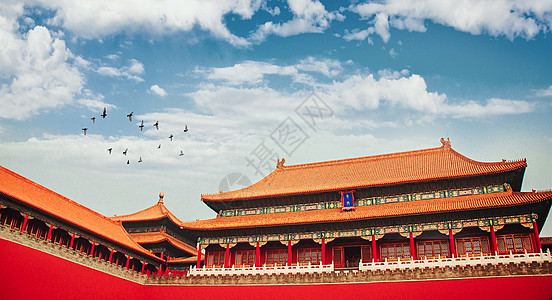 景点.N
台北101是台湾有名的景点
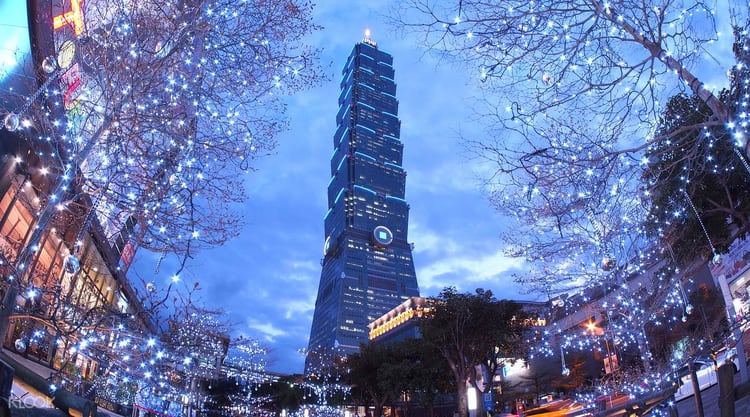 你旅游的时候最喜欢去哪一种景点呢?
自然  历史  风景
到处.ADV
Dàochù
他的房间很久没打扫了，到处都是垃圾
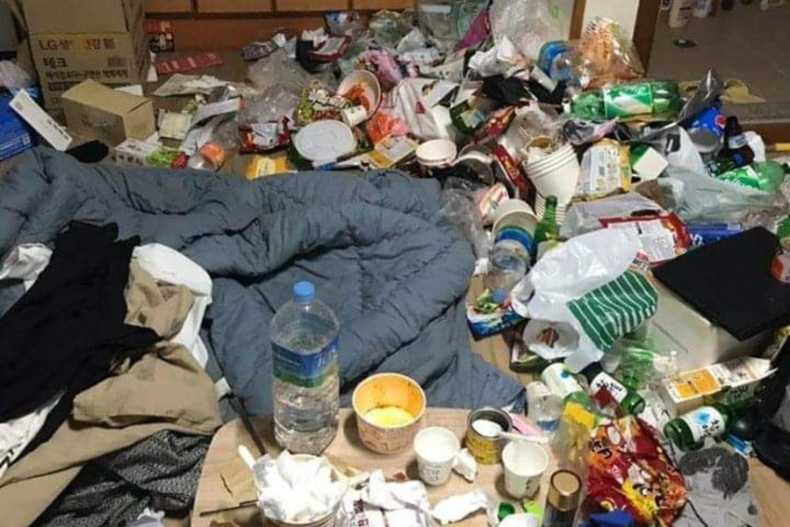 到处.ADV
他到处找打工，但是很多店都不需要他
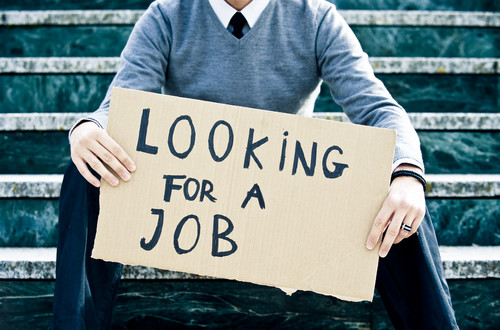 人山人海
Rén shān rén hǎi
这个景点非常有名，放假的时候到处都是人山人海的
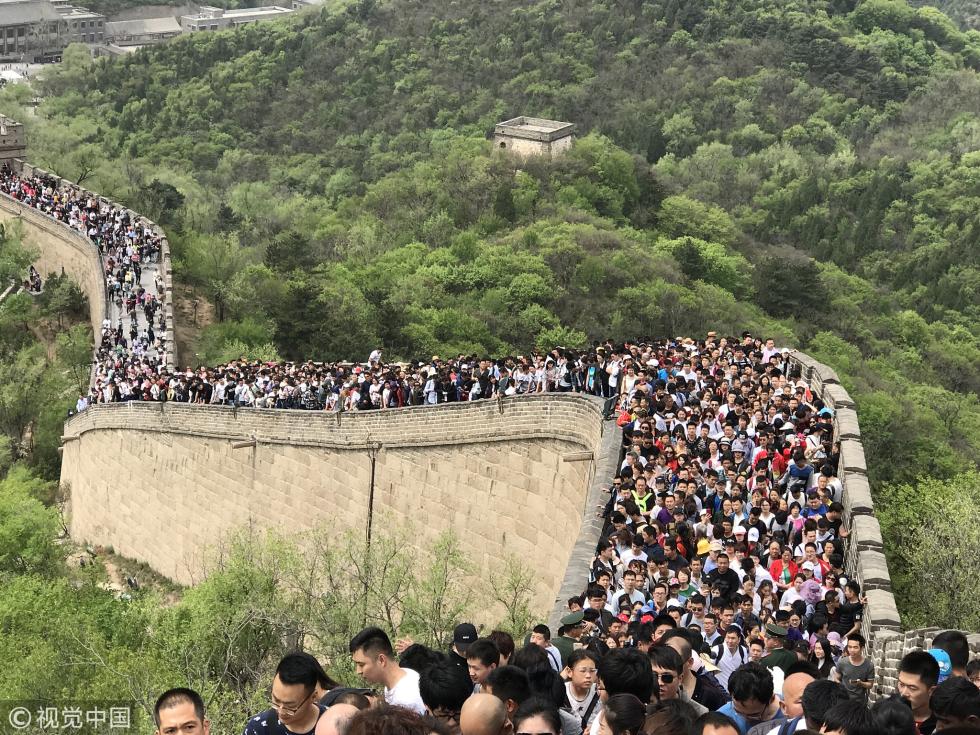 人山人海
这座城市的人口很多，下班时间到处都是人山人海的
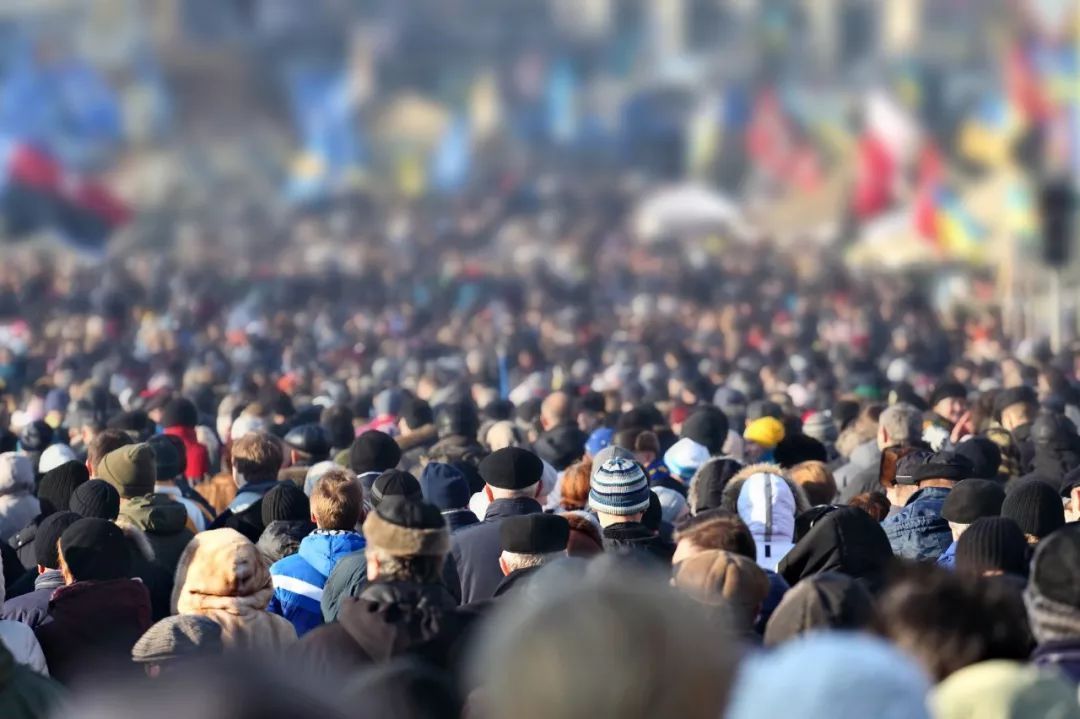 你知道哪些地方在什么时候到处都是人山人海的呢?
最ADJ不过了
过生日的时候，收到朋友跟家人的「生日快乐」是最好不过的事了
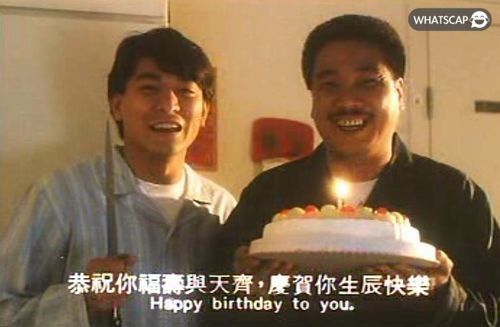 最ADJ不过了
放假的时候在家睡觉是最幸福不过的事情了
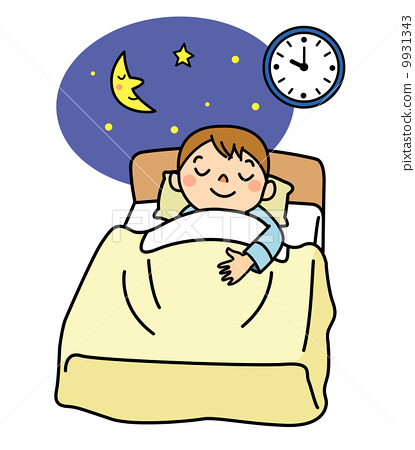 最ADJ不过了
这份打工工资不错，工作时间不长，对他来说是最适合不过的打工了
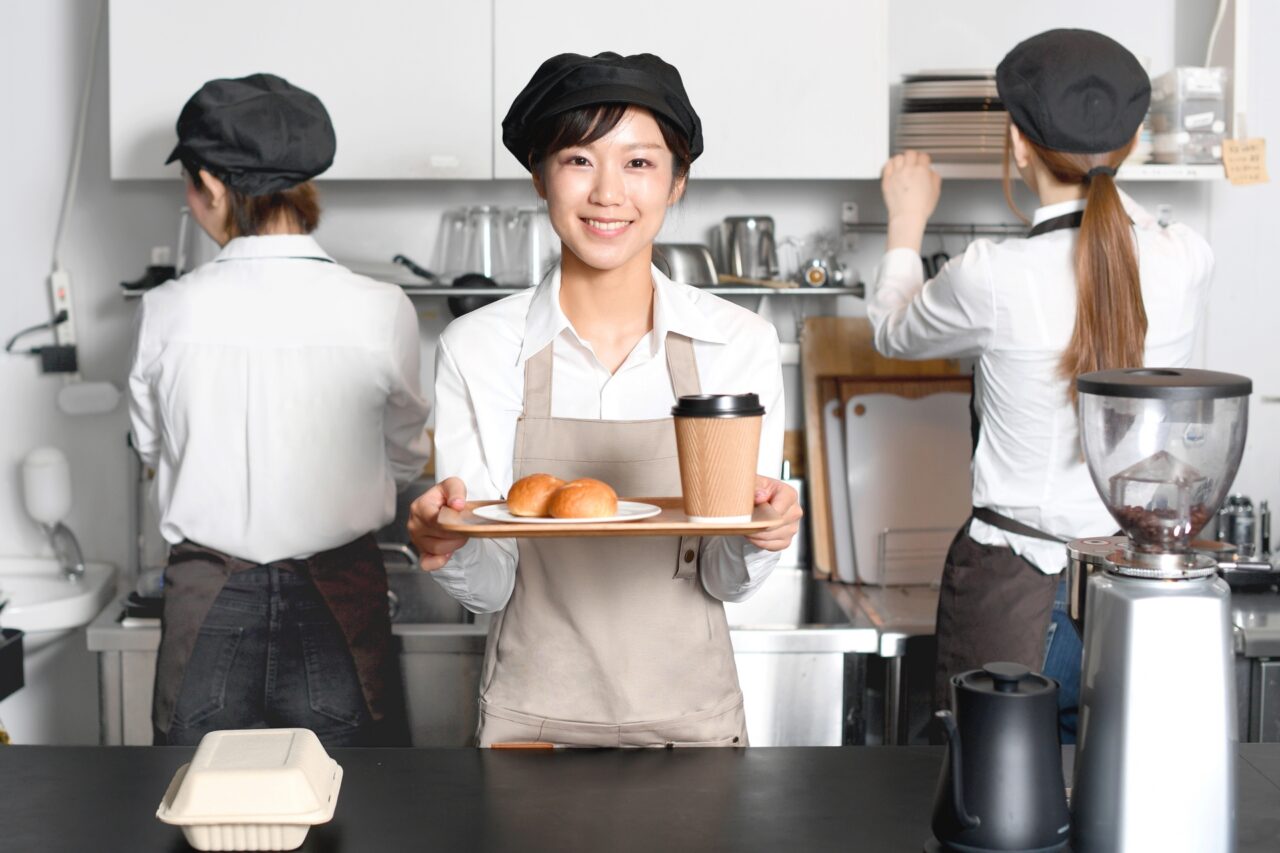 你心中最美的风景是什么呢?
最……不过了
挤.adj/V
Jǐ
这个电梯里面挤进了太多人了，非常挤
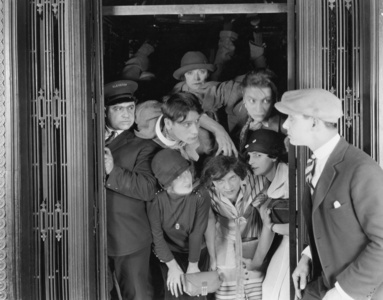 挤. adj/V
他挤了很久，终于挤进了这节已经很挤的电车
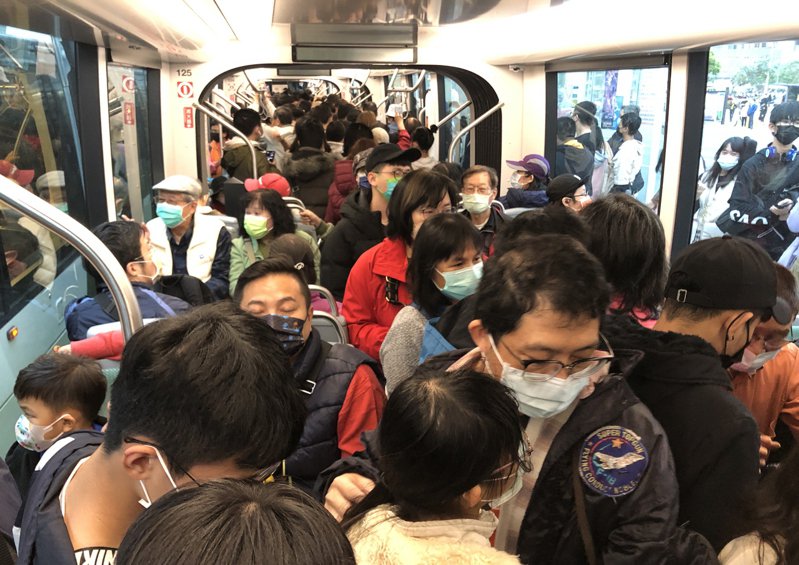 挤. adj/V
他把最后的牙膏挤了出来
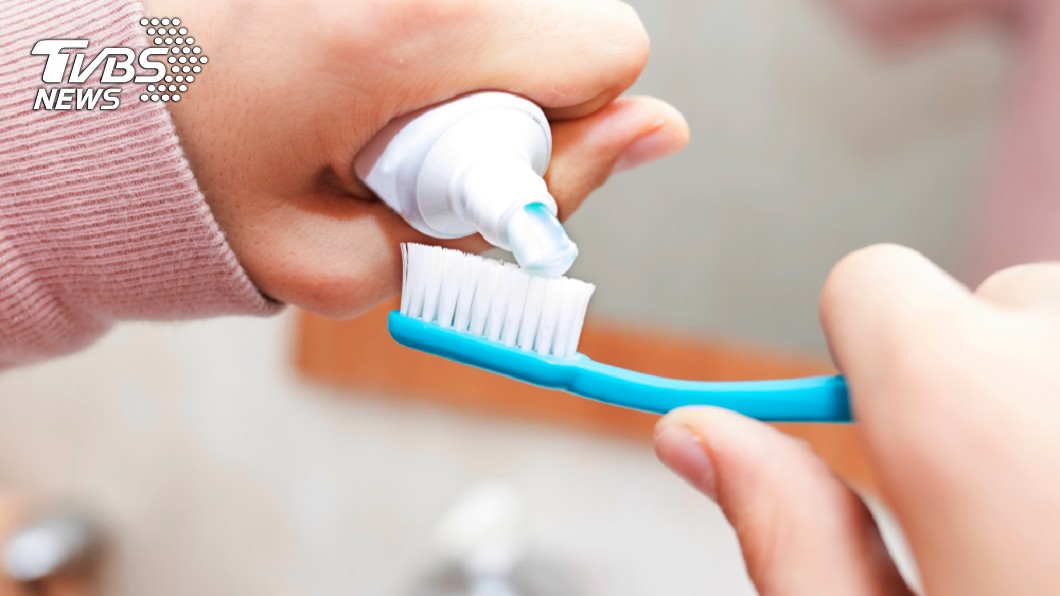 窄.ADJ
Zhǎi
这栋房子非常窄，设计有问题
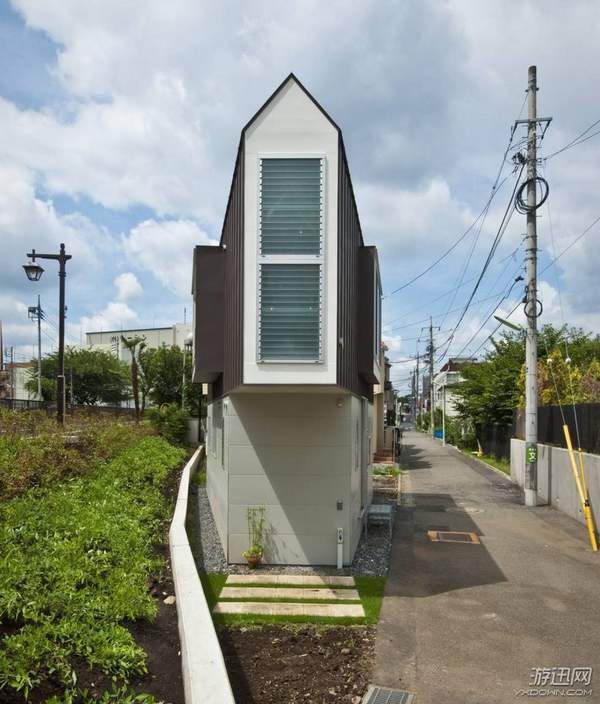 窄.ADJ
这条巷子非常窄，很难走
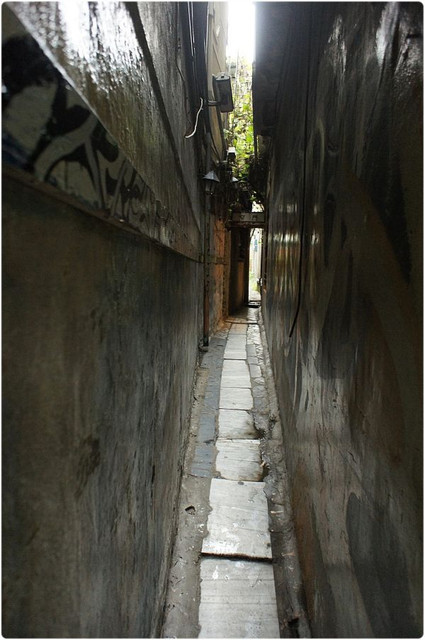 你上一次必须得挤进一个地方是什么时候呢?
你去过最窄的地方是哪里呢?
短.ADJ
duǎn
这只短毛猫很可爱
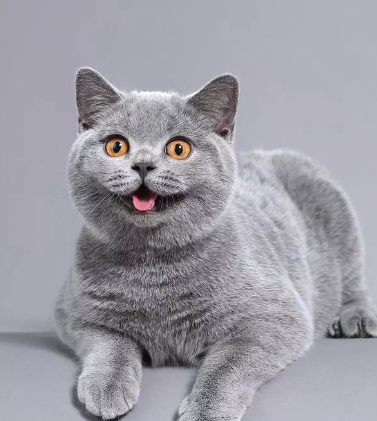 短.ADJ
这只铅笔被用的很短
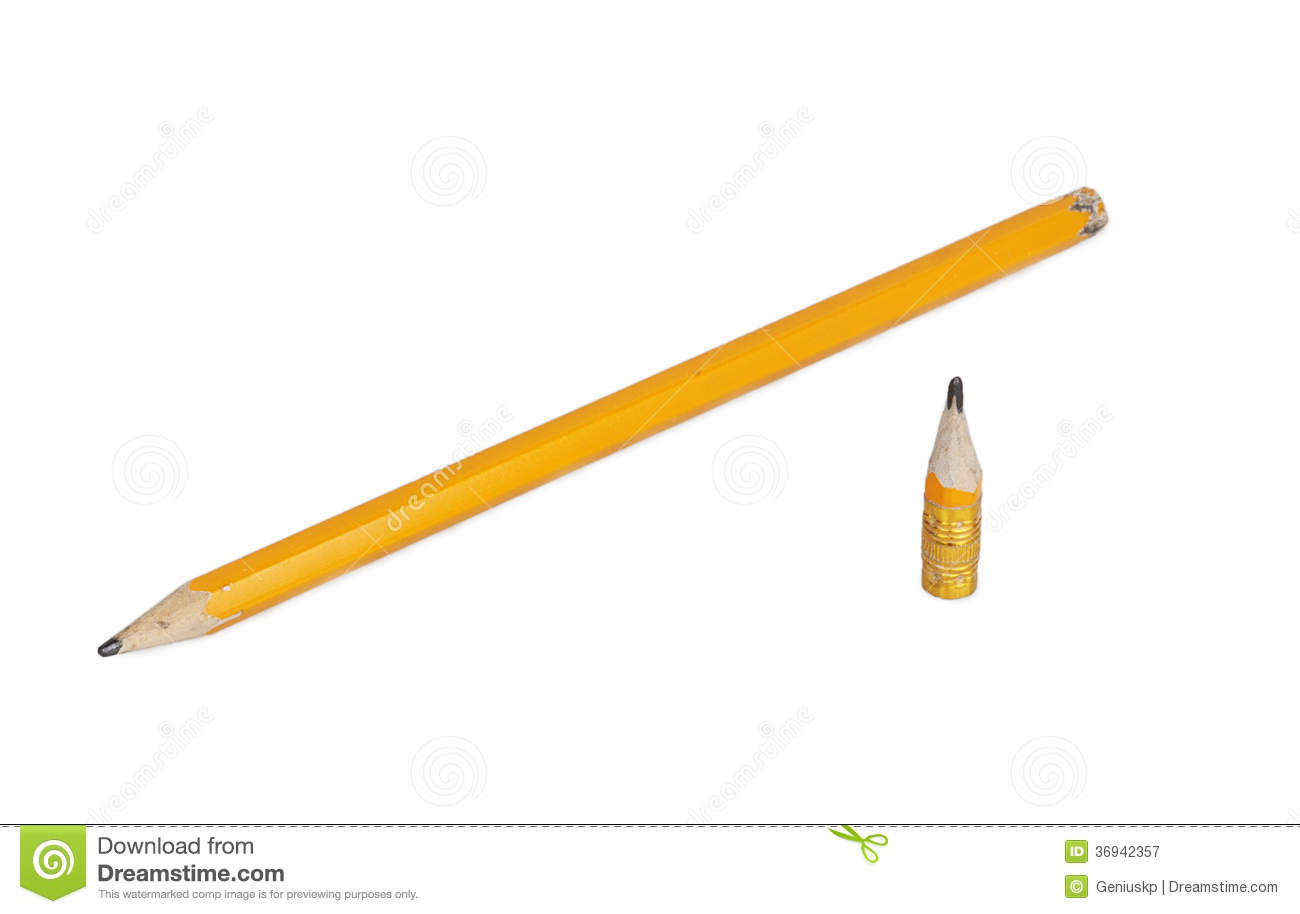 你觉得你生活中什么时间不够呢?
省.N
Shěng
他上次旅游去四川省，那边的食物辣死了
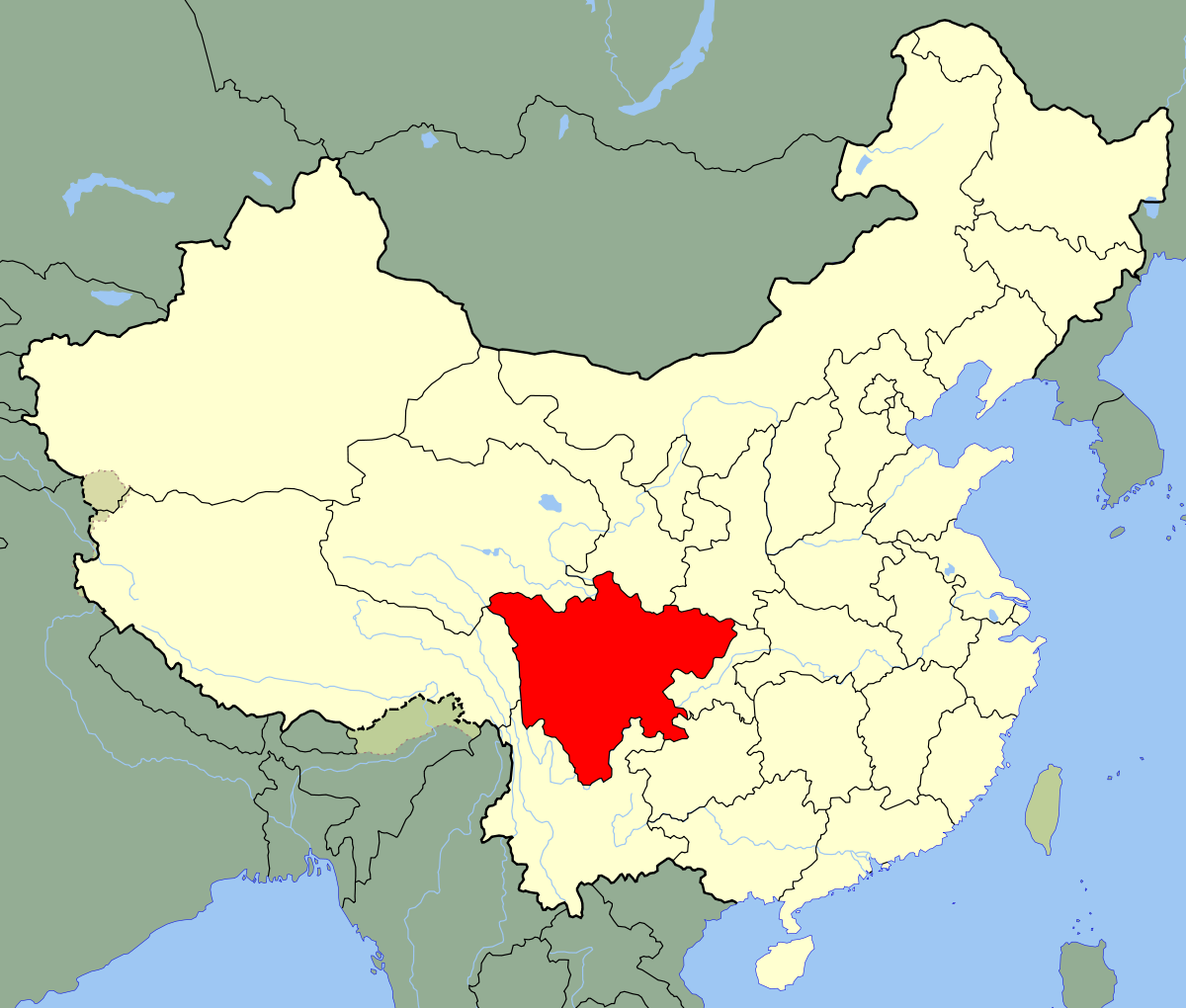 省.N
台湾其实有两个省，台湾省和一点点福建省
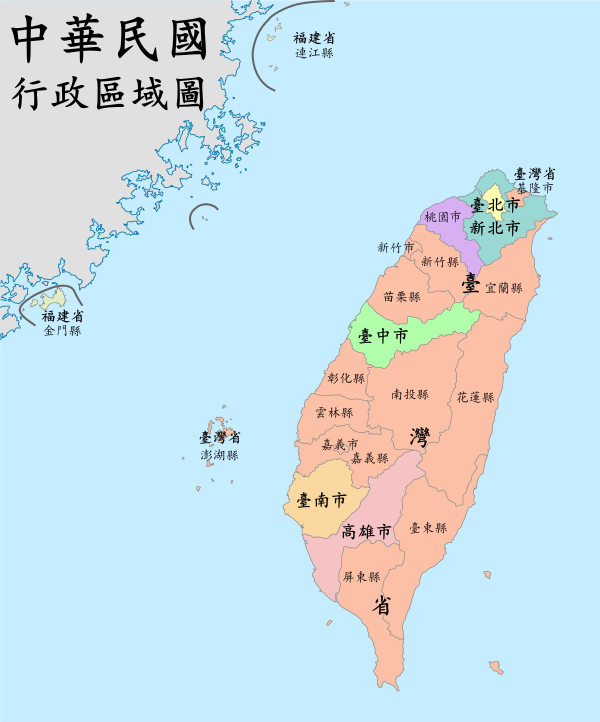 你知道中国哪些省呢?
部
Bù
布尔诺在捷克的东南部
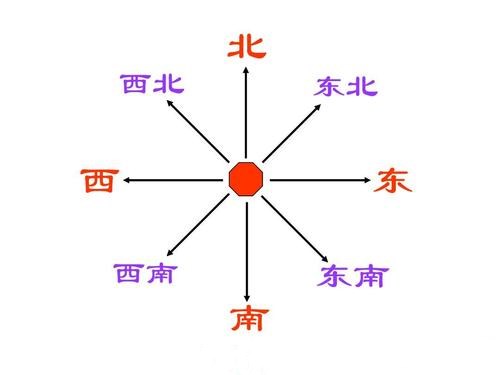 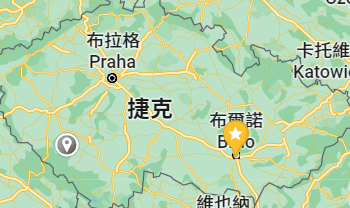 部
布拉格在捷克的西北部
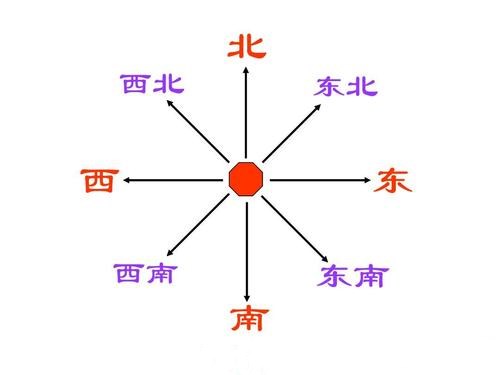 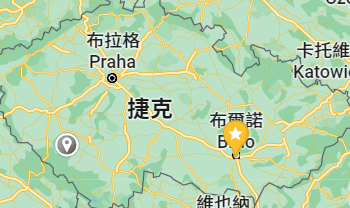 边
德国在捷克的西边
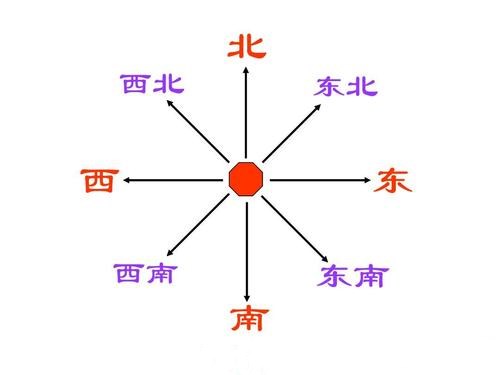 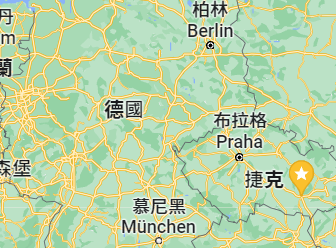 法国在欧盟(EU)的西部
Ōuméng
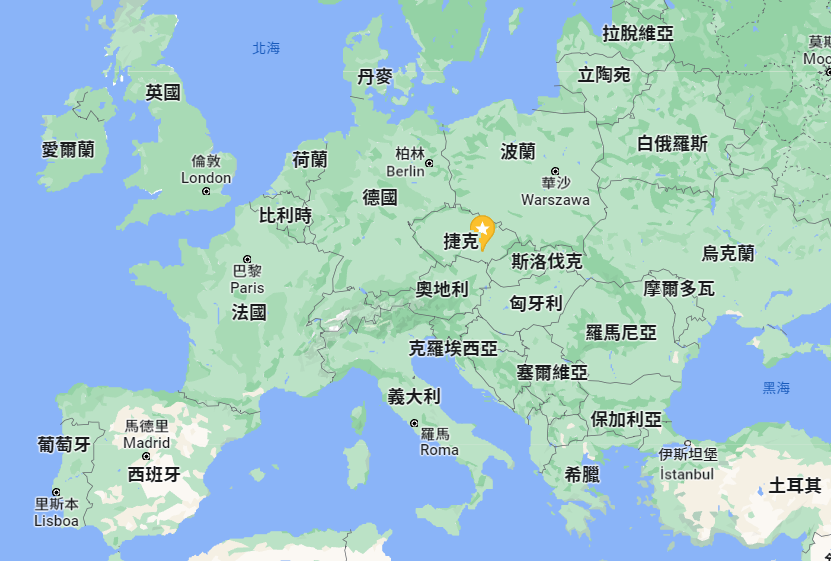 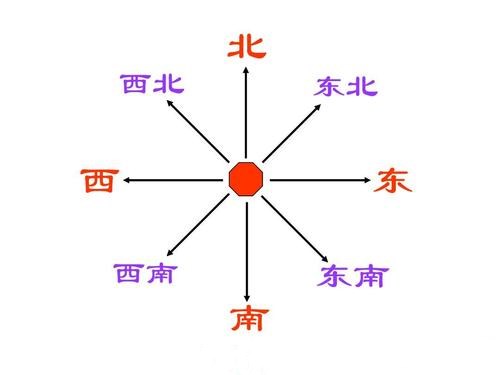 你的家乡在哪里呢?
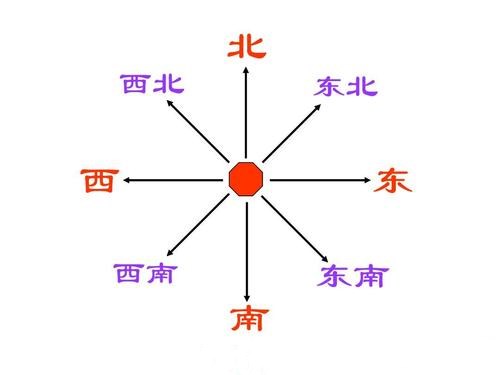 部
四季如春
Sìjì rú chūn
这个地方四季如春，不会下雪，也不会太热
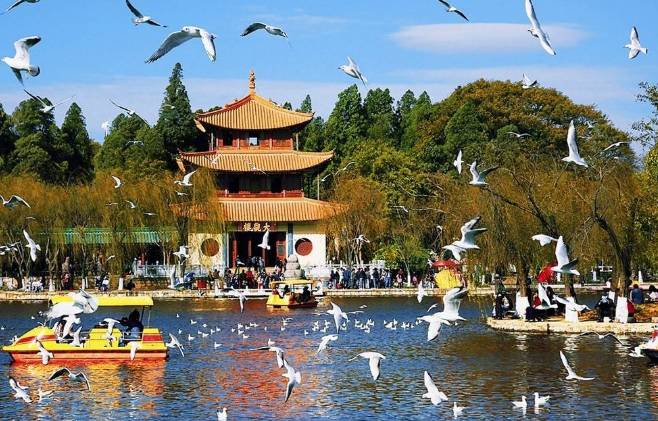 四季如春
他喜欢四季如春的地方，那里让他很舒服
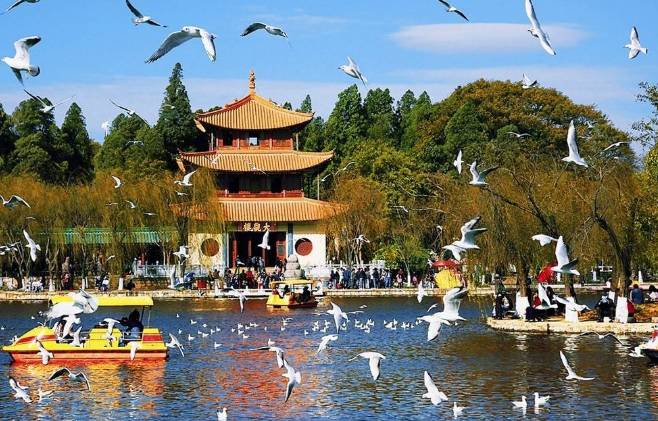 你喜欢去什么样的地方旅游呢?
人山人海 四季如春 条件
少数
Shǎoshù
他喜欢喝奶茶，但在大家都喜欢喝咖啡的班上是少数
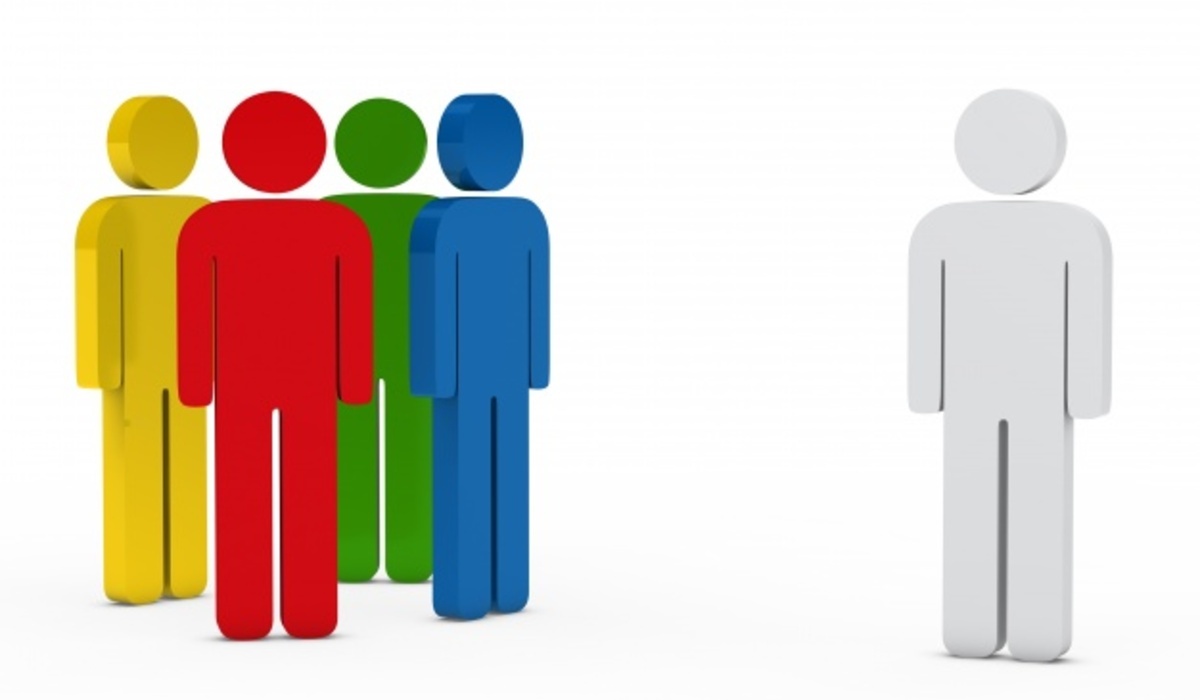 少数
现代的很多政府，都是少数听多数的话的政府
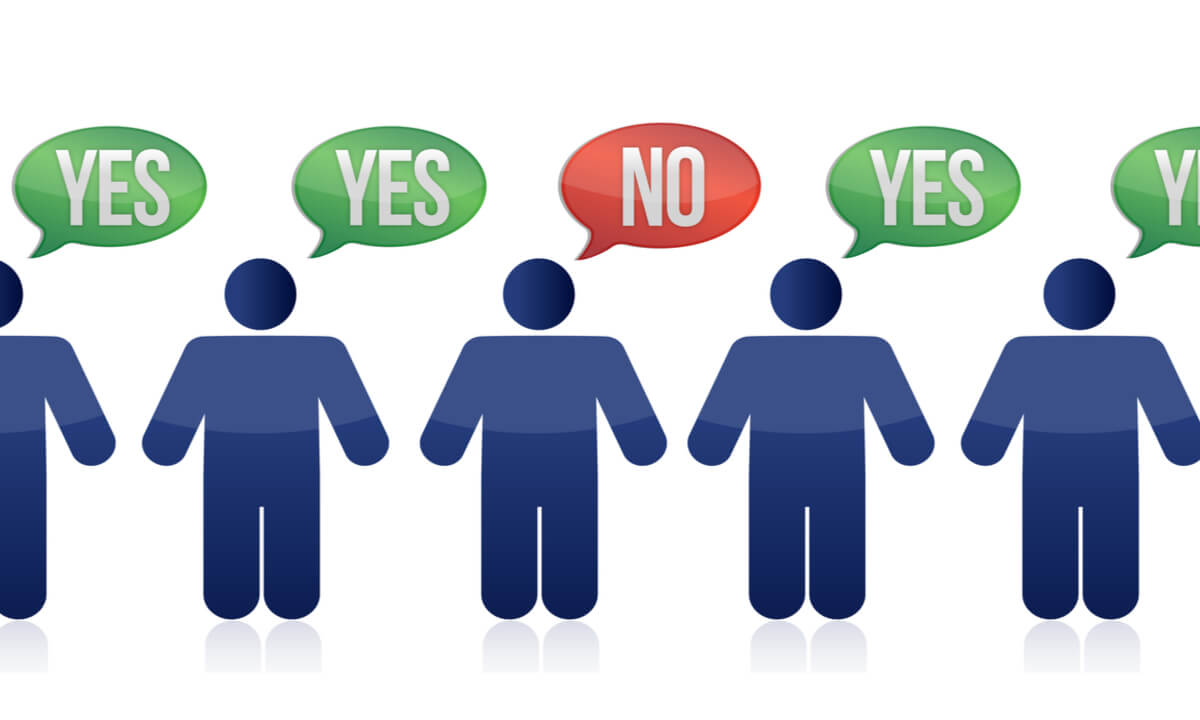 民族
Mínzú
中国有56个民族，除了汉族以外都是少数民族
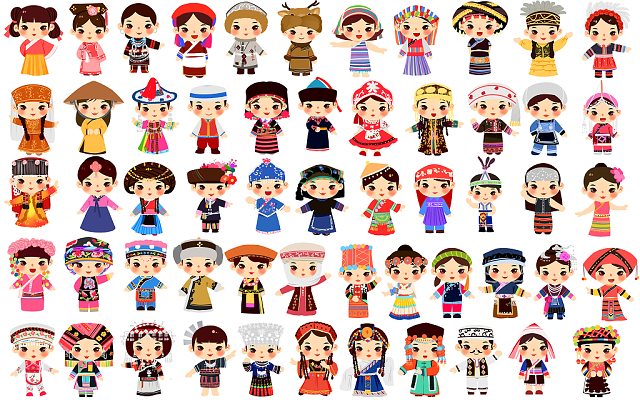 民族
中国是多民族国家，而日本说自己不是多民族国家
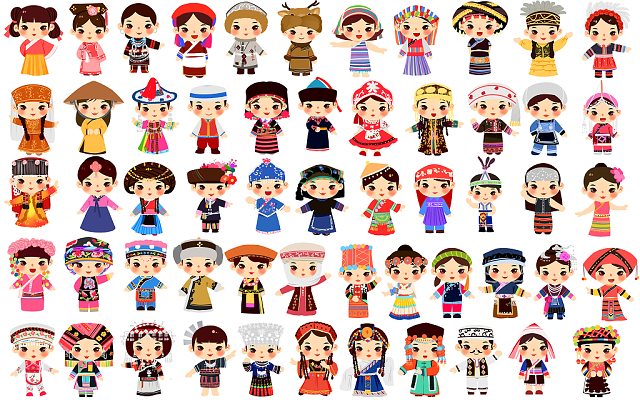 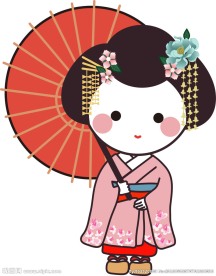 V+过
他去过美国、英国和法国。
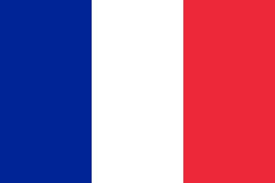 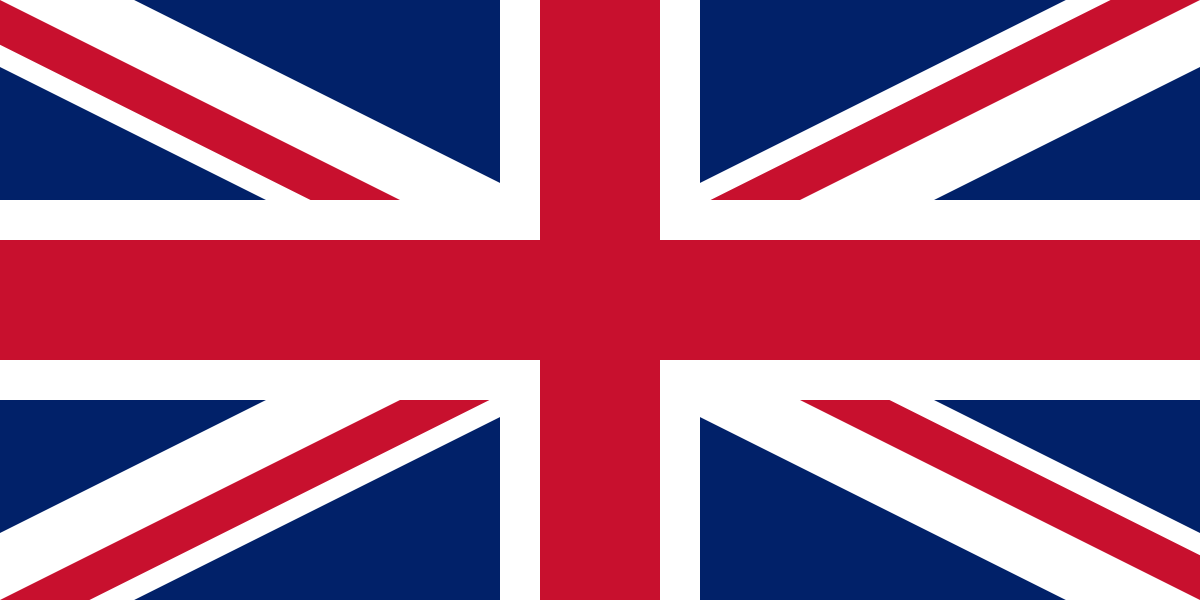 2010~11年
2015~17年
2018~19年
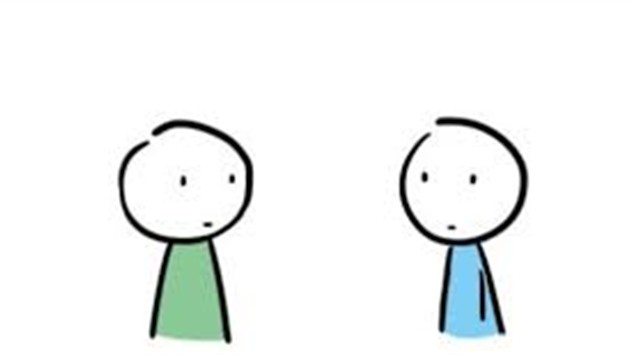 现在(2022年)
[Speaker Notes: 过:做了动作，并在某个时候完成动作]
V+过
他学过英文
他学过十年英文
English
现在(2020年)
2003年
2013年
[Speaker Notes: 他学过(十年)英文]
V+过
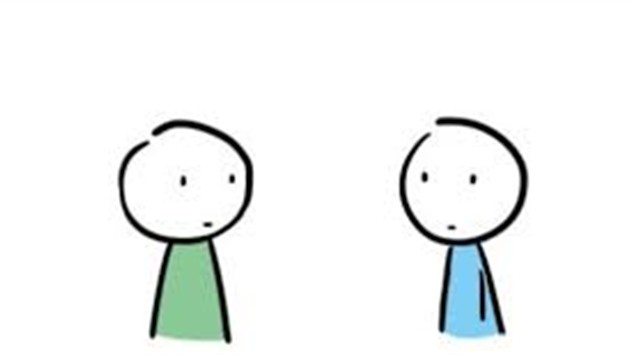 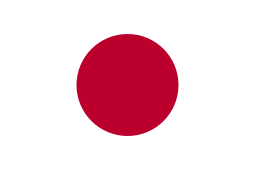 2014~2015年
2017~2019年
[Speaker Notes: 他去过两次日本]
V+过
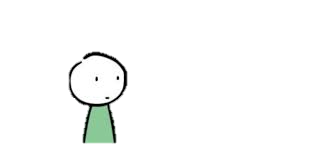 [Speaker Notes: 她去过餐厅]
你去过哪些地方旅游呢?